Results from the SPS run week 41
SPS MD run 6.10 – 8.10 with 25ns, 50ns and 75ns LHC beam
C. Yin Vallgren
SPSU-team
TS-MME, AT-VAC, AB/OP-RF-BI-ABP
Normalized current
Results SPS MD run week 41:  25 ns spacing LHC beam
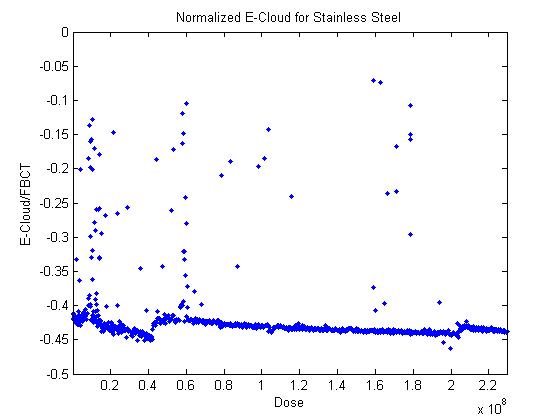 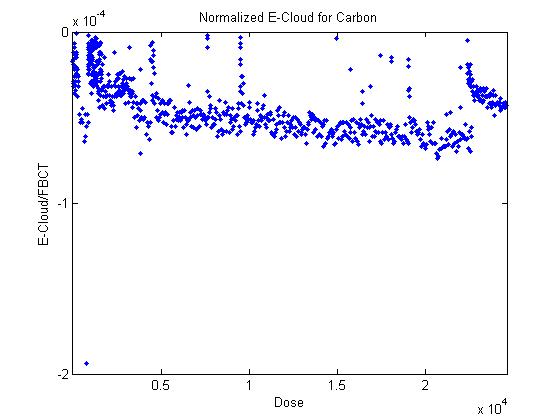 Stainless steel
Carbon
A factor of 10 lower
 than the previous measurement.
The same as the previous measurement.
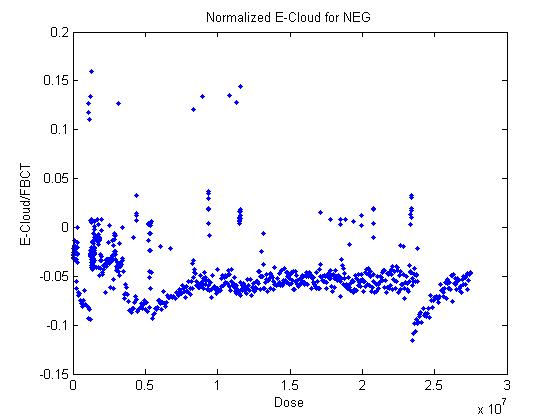 NEG
5 times higher than the previous measurement.
X10-3
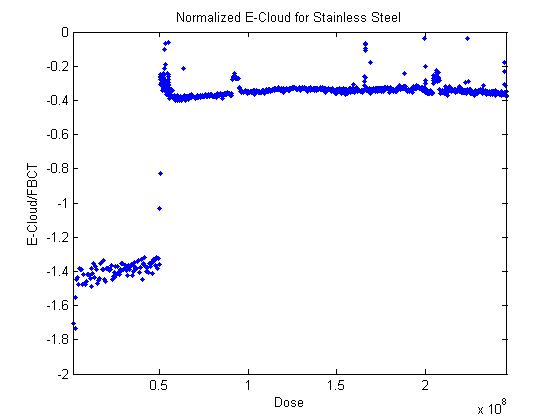 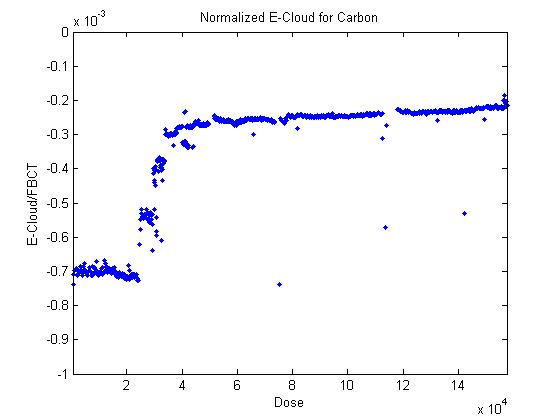 Normalized current
Normalized current
Stainless steel
CARBON
x108
x104
Dose [nClb]
Dose [nClb]
X10-3
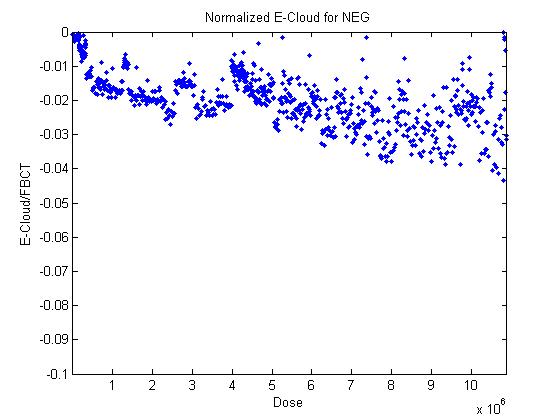 0






-50







-100
Normalized current
NEG
x106
Dose [nClb]
Results of previous MD run (12.8) at 25 ns spacing for comparison
magnet on
Effect of bad vacuum?
Normalized current
Results SPS MD run week 41:  50 ns LHC beam
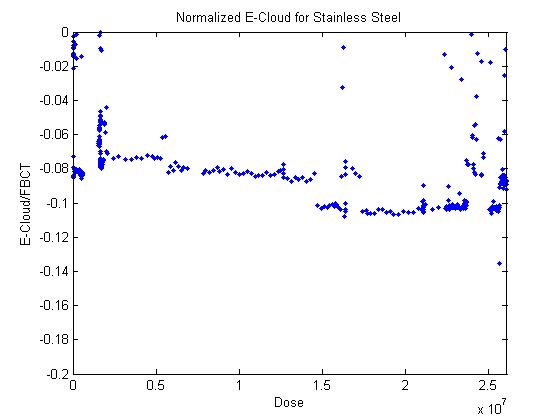 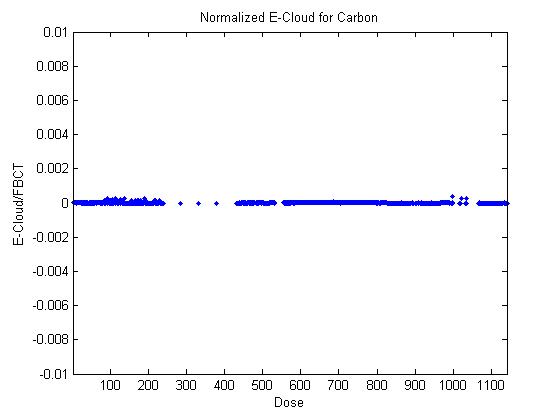 Stainless Steel
Carbon
Carbon
e-cloud  (5 times lower current than at 25 ns)
No detectable e-cloud
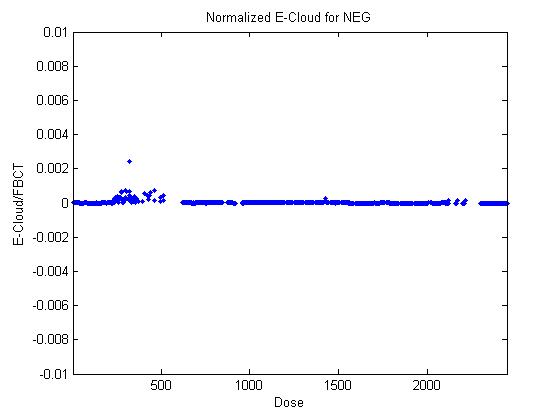 -No e-cloud effect with 50ns
- noise?
NEG
C. Yin Vallgren
Normalized current
Results SPS MD run with 75 ns spacing  LHC beam
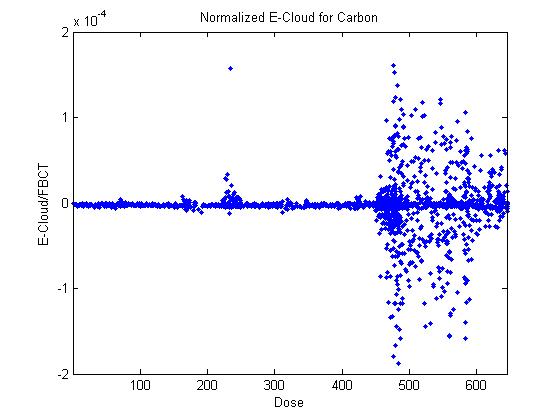 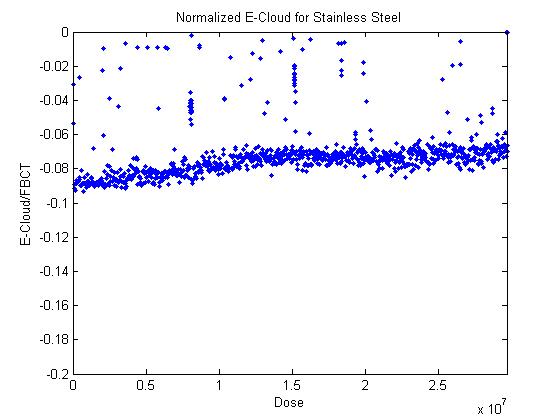 Stainless Steel
Carbon
E-cloud, current as for 50 ns
 (5 times lower than at 25 ns)
No detectable e-cloud
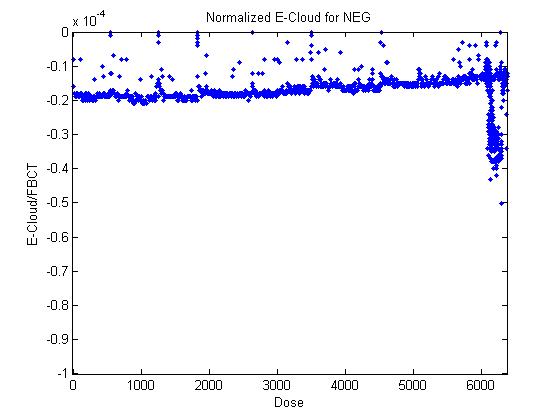 NEG
Weak but detectable
(1000 times less than at 25 ns)
C. Yin Vallgren
Conclusions for liners left in the SPS for 2 months:

On C: 
-decrease of normalized e-cloud current at 25 ns spacing compared to previous run with same liner
No detectable current at 50 ns and 75 ns

On stainless steel
Same current as before at 25 ns spacing
5 times less current at 50 ns and 75 ns


On NEG:
-5 times more current than before at 25 ns
-not measurable at 50 ns (?)
- 10000 times less at 75 ns than at 25 ns